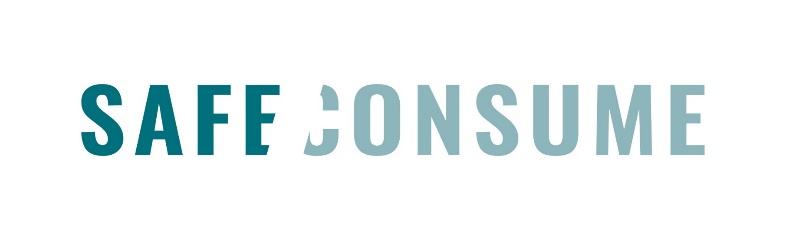 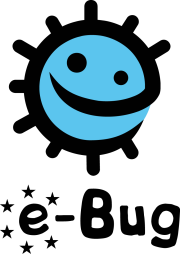 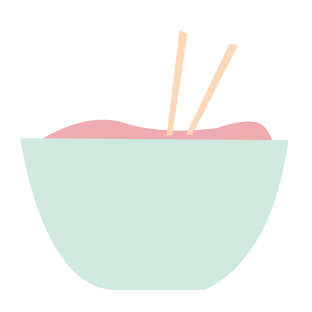 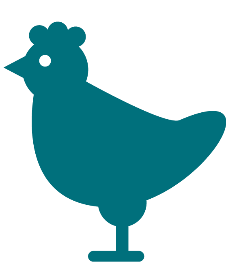 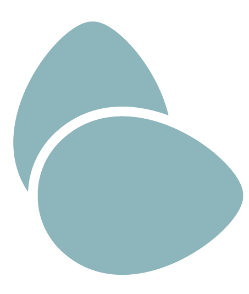 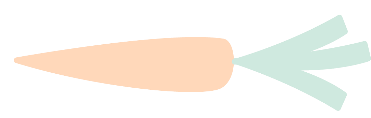 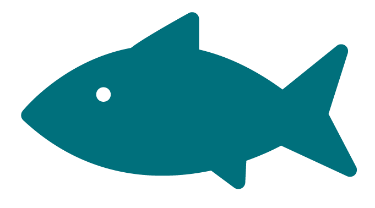 Élelmiszerbiztonság Rizikós helyzetek
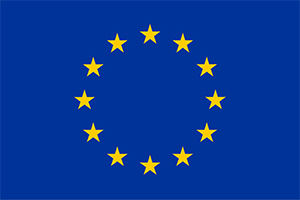 A tananyag az Európai Unió Horizont 2020 kutatási és innovációs programjának támogatásával, a 727580. számú projekt  keretében készült.
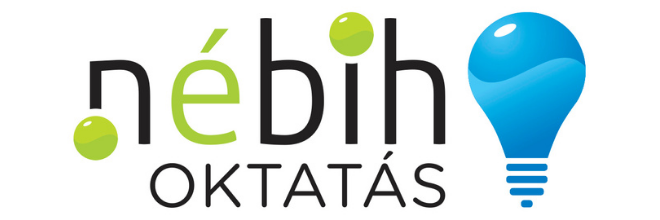 A tananyag tartalma:
Milyen következményei lehetnek az élelmiszer-eredetű megbetegedéseknek? Valóban hozzájárulnak az immunrendszer erősítéséhez?
Milyen következményei lehetnek az élelmiszerhigiéniai szabályok be nem tartásának? 
Milyen lehetőségeink vannak az élelmiszer-eredetű megbetegedések megelőzésére?
Hogyan értelmezzük az élelmiszerek címkéit?
Mi a különbség az élelmiszerbiztonság és az élelmiszerminőség között?
Biztonságosabb-e az otthon készített étel, mint az étteremben vásárolt?
1. történet: Anna grillezés után ételmérgezés tüneteit tapasztalja. Elmegy a gyógyszertárba, hogy tanácsot kérjen.
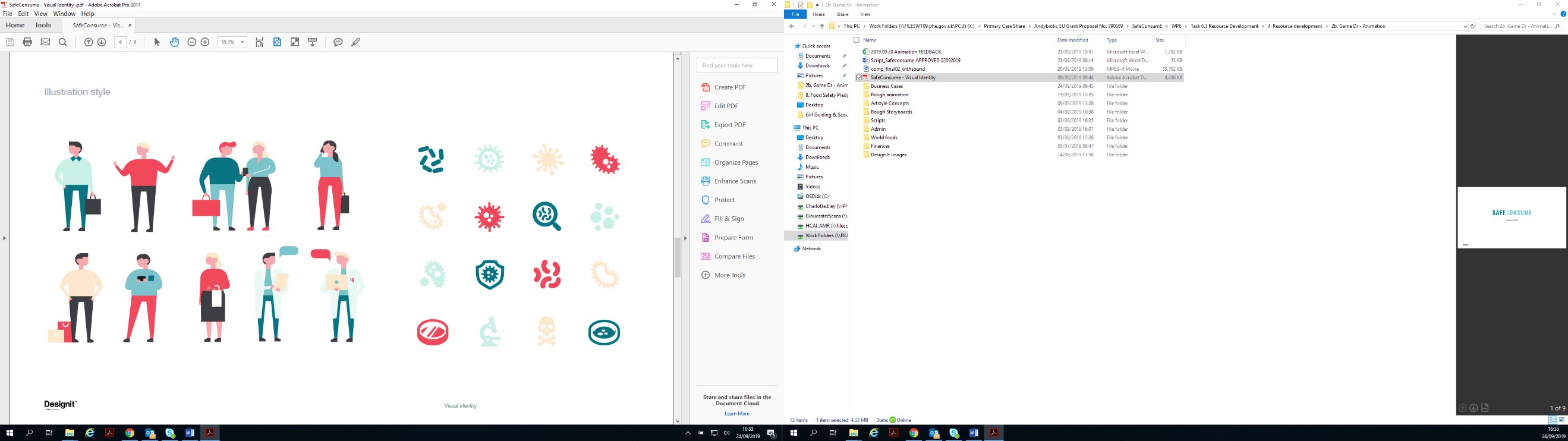 Anna : „Néhány napja egy grillezésen voltam, azóta borzasztóan rosszul vagyok. Hasmenésem van és hánytam is. Csirkemellet és húspogácsát ettünk, ami körülbelül 15 percig sült, de a belsejében még voltak rózsaszínes részek.”  

Gyógyszerész : „Bizony, nagyon fontos ellenőrizni, hogy a hús rendesen átsült-e. A nyers húsban előfordulhatnak megbetegedést okozó mikrobák, amelyek csak megfelelő hőkezeléssel pusztíthatók el. Minden esetben ellenőrizni kell, hogy a hús legvastagabb része is kellően átsült-e.”

Anna: „Kívülről jól nézett ki, ezért azt hittem, hogy biztos jól átsült. De ha ételfertőzést kapok, az is erősíti az immunrendszeremet, nem?”

Gyógyszerész: „Az immunrendszer megpróbálja leküzdeni a fertőzést, de ettől nem lesz erősebb. Jobb elkerülni az élelmiszer-eredetű megbetegedéseket, mivel
akárhányszor is betegedhetsz meg, nem fog kialakulni védettség, és akár súlyos következményei is lehetnek a fertőzésnek. Igyál sok folyadékot, és csak akkor menj újra dolgozni, ha már két napja nem voltak tüneteid.”
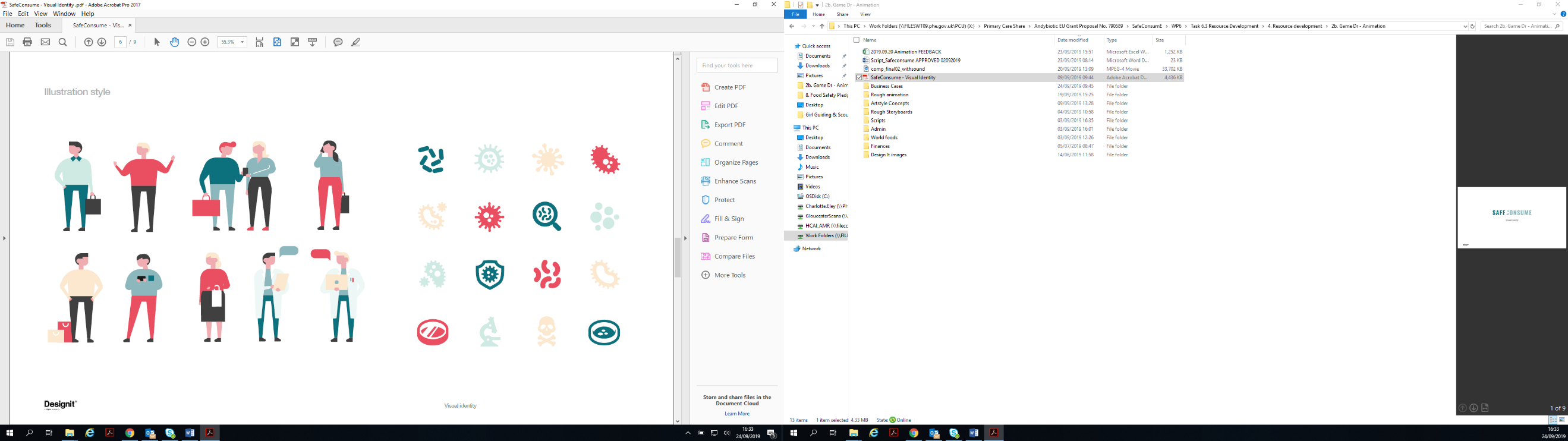 2. történet: Zsombor anyukája csirkét készít vacsorára. A főzés előtt meg akarja mosni a nyers húst.
Zsombor anyukája: „Elkészítem a vacsorát. Először megmosom a csirkét, hogy lemossam róla a szennyeződést.”

Zsombor: „Anya, nem kéne megmosnod a csirkét. Szét fogod csöpögtetni a vizet, ami beszennyezi a konyhapultot.” 

Zsombor anyukája: „De mindig így csináltam, ahogy a nagynénéd és a nagymamád is. Soha nem lett semmi bajunk a csirkétől. Most miért betegednénk meg tőle?”

Zsombor: „Az élelmiszerbiztonság órán azt tanultuk, hogy a nyers csirkén Campylobacter vagy Salmonella baktérium lehet. Ha megmossuk a csirkét, akkor szétcsöpögtethetjük a baktériumokat a konyhában, a mosogató környékén, és a kórokozóból a szivacsra, a törlőrongyra, a ruhánkra és persze a kezünkre is jut. Ha a Campylobacter vagy a Salmonella a szervezetünkbe kerül, akár meg is betegedhetünk tőle.”
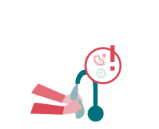 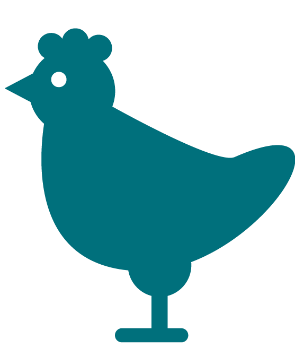 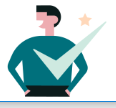 3. történet: Dávid a holnapi kirándulásra szendvicset készít magának. Megnézi, hogy mi van otthon a hűtőben.
Dávid: „Csinálok szendvicset holnapra. Lássuk csak, van itt egy kis sonka … a sonkás, sajtos szendvics jól hangzik.” 
Dávid testvére: „Mióta van már az a sonka a hűtőben? Nézd meg a fogyaszthatósági idejét mielőtt felhasználod!”
Dávid: „Három nappal ezelőtt járt le. De még jól néz ki, és jó illata van. Nincs igazán más a hűtőben, és nincs kedvem vásárolni menni. Jó lesz ez is.”
Dávid testvére: „Dávid, azt már ki kell dobni. A csomagoláson feltüntetett fogyaszthatósági időket mindig be kell tartani, mert idővel káros baktériumok szaporodhatnak el a gyorsan romló élelmiszerekben, anélkül, hogy látható jele lenne. Emlékszel amikor legutóbb ettem valamit, ami már lejárt? Két napig hasmenésem volt. Ne mondd, hogy nem figyelmeztettelek!”
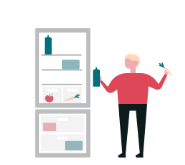 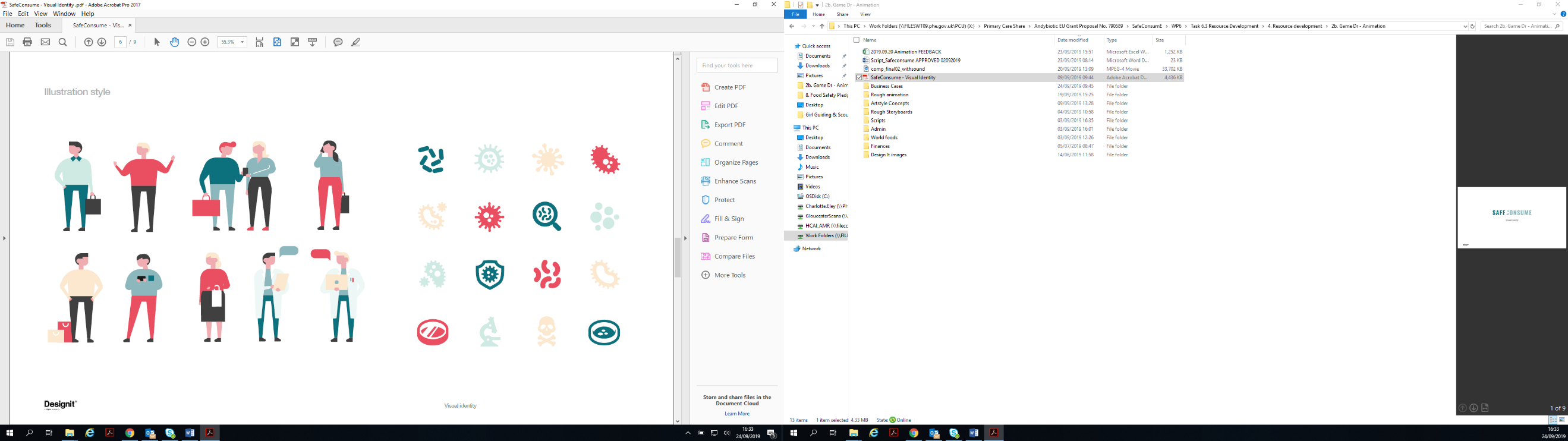 4. történet: Bence és családja otthon vacsoráznak. Vacsora közben egy másik családról beszélgetnek, akik a múlt héten megbetegedtek, miután egy étteremben ebédeltek.
Bence: „Nem ennék többet abban az étteremben, nem bízom bennük. Már kétszer változott a vezetés, és szegény Petráék is megbetegedtek náluk. Egyik büfében vagy étteremben sem bízom.” 

Bence lánya: „Szívesebben ennék itthon, mint az iskolai menzán. Nem lehet tudni, hogy ki fogta meg előttünk az ételt, vagy hogy mostak- e rendesen kezet.” 

Bence felesége: „Az a fontos, hogy hogyan tárolják, hogyan készítik az ételt és hogy megfelelően átsütik-e a húsokat. Az éttermi személyzetnek élelmiszerhigiéniai oktatáson is részt kell vennie, valószínűleg többet tudnak a biztonságos ételkészítésről, mint a legtöbben.”
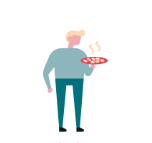 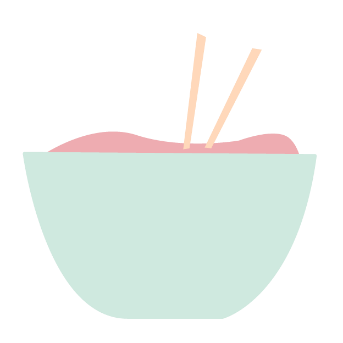 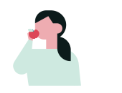 5. történet: Mária és testvére ebédet készítenek a vendégeiknek. Mária előkészítette a zöldségeket, hozzákezd a hús előkészítéséhez.
Mária testvére: „Mária, előkészítem a desszertet az ebédhez. Hogy állsz a főétellel?” 
Mária: „Már felvágtam a húst. Most jönnek a zöldségek a salátához, amihez már kész az öntet. Ideadnád a vágódeszkát?”
Mária testvére: „Mária, használd inkább a piros műanyag vágódeszkát. Nem lenne jó ugyanazt a deszkát használni a salátához, mint a húshoz!” 
Mária: „Igazad van. Mostantól használhatnánk a pirosat csak a húsfélékhez, a zöldet pedig csak a zöldségekhez, így nincs keveredés.” 
Mária testvére: „Jó ötlet! Vigyázzunk, nehogy valaki megbetegedjen, különben nem biztos, hogy a vendégeink újra eljönnének!”
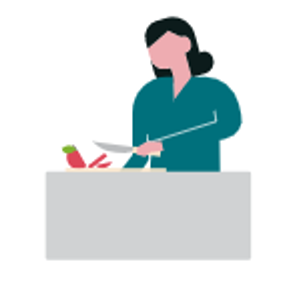